Scaling OpenStack Private Clouds
Using Cells v2
Chris Breu – Senior Cloud Architect
James Denton – Principal Architect
Introductions
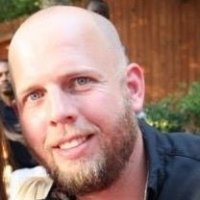 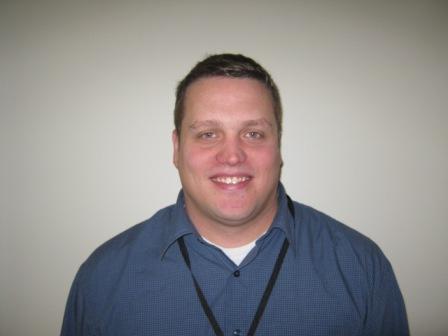 Chris Breu
Senior Cloud Architect
Email: chris.breu@rackspace.com
James Denton
Principal Architect
Email: james.denton@rackspace.com
IRC: jamesdenton
Twitter: @jimmdenton
2
3
Reference Architecture
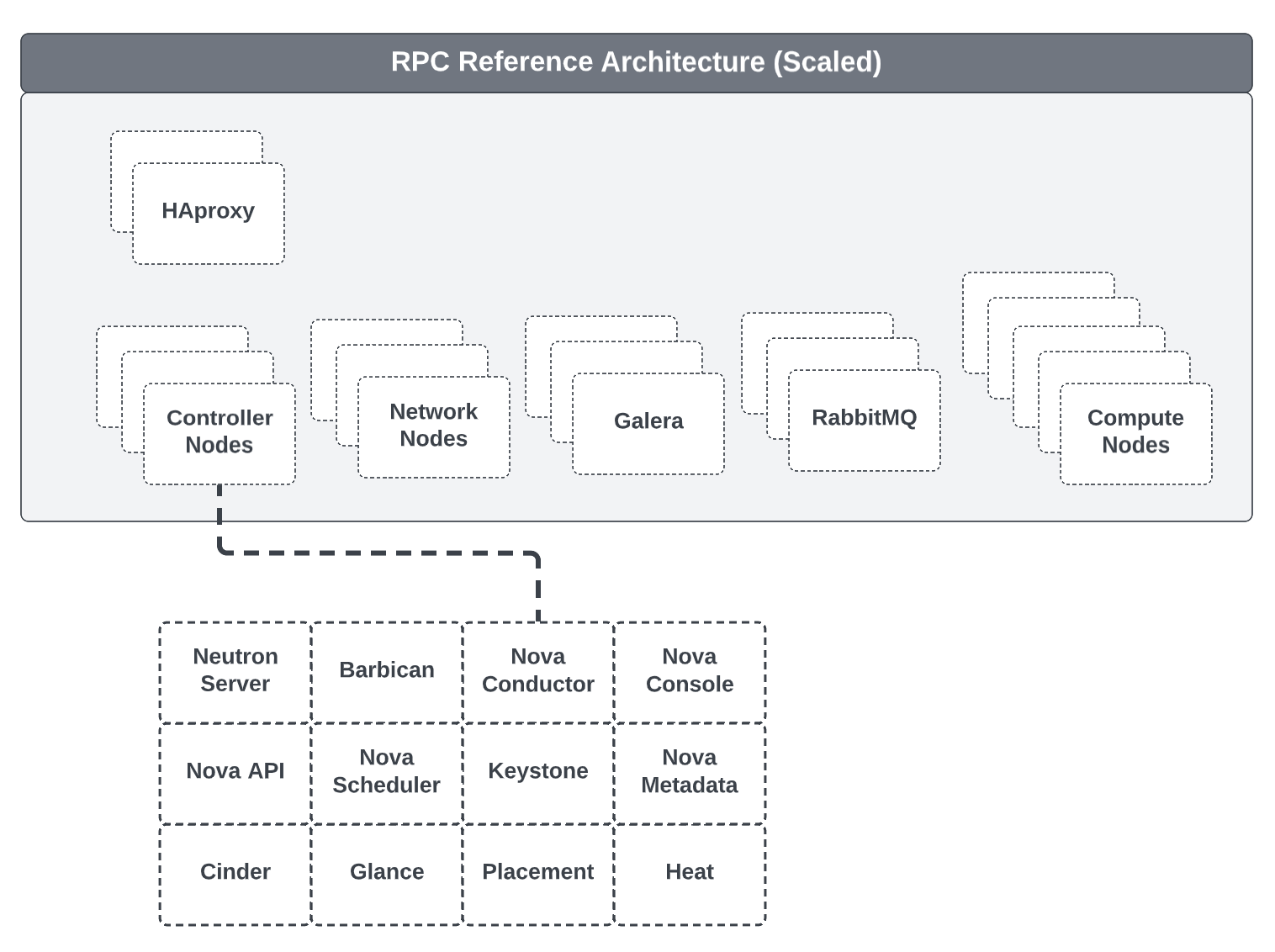 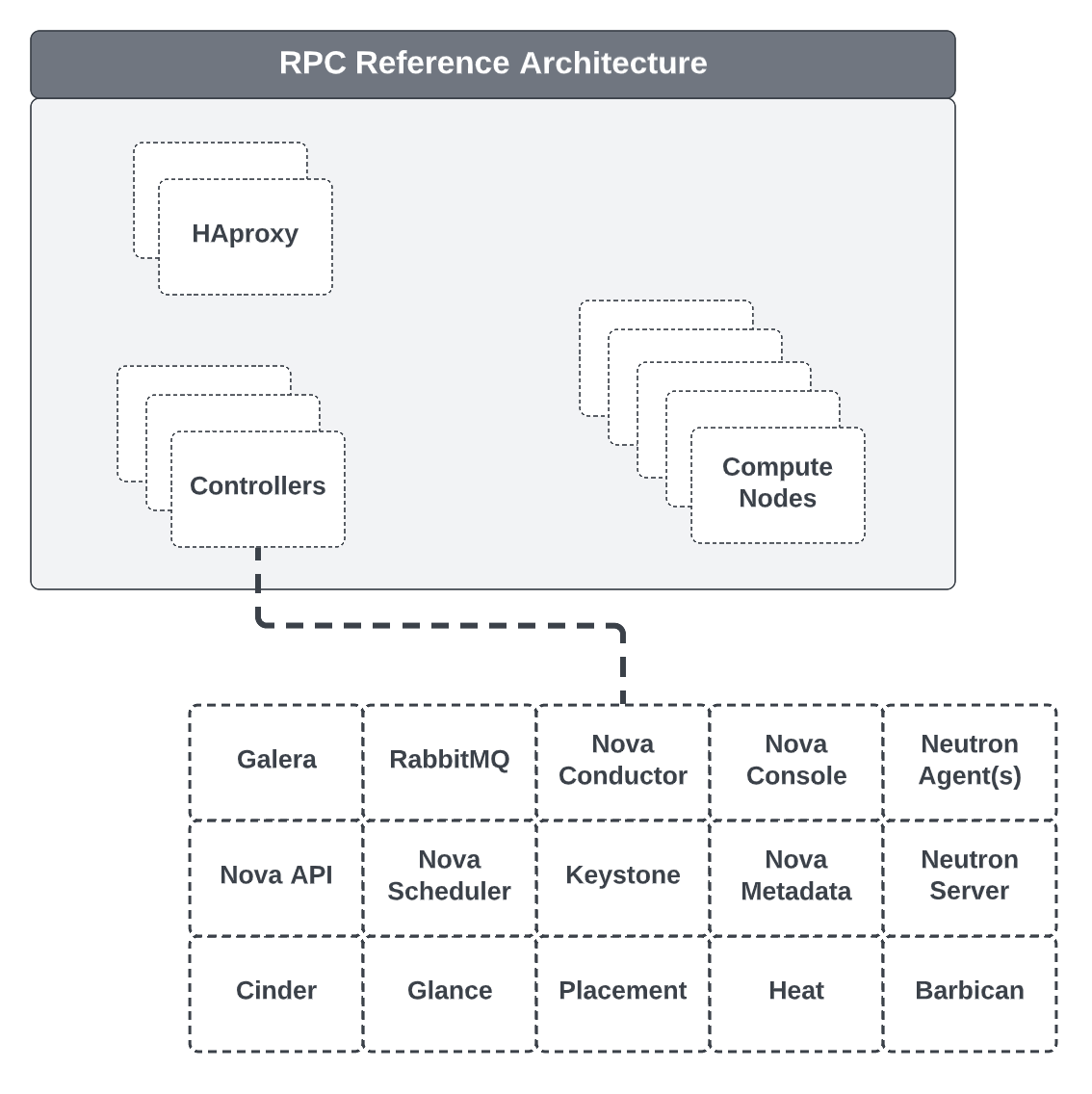 4
Proposed Architecture (Cells v2)
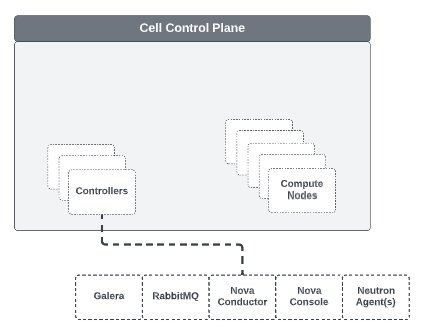 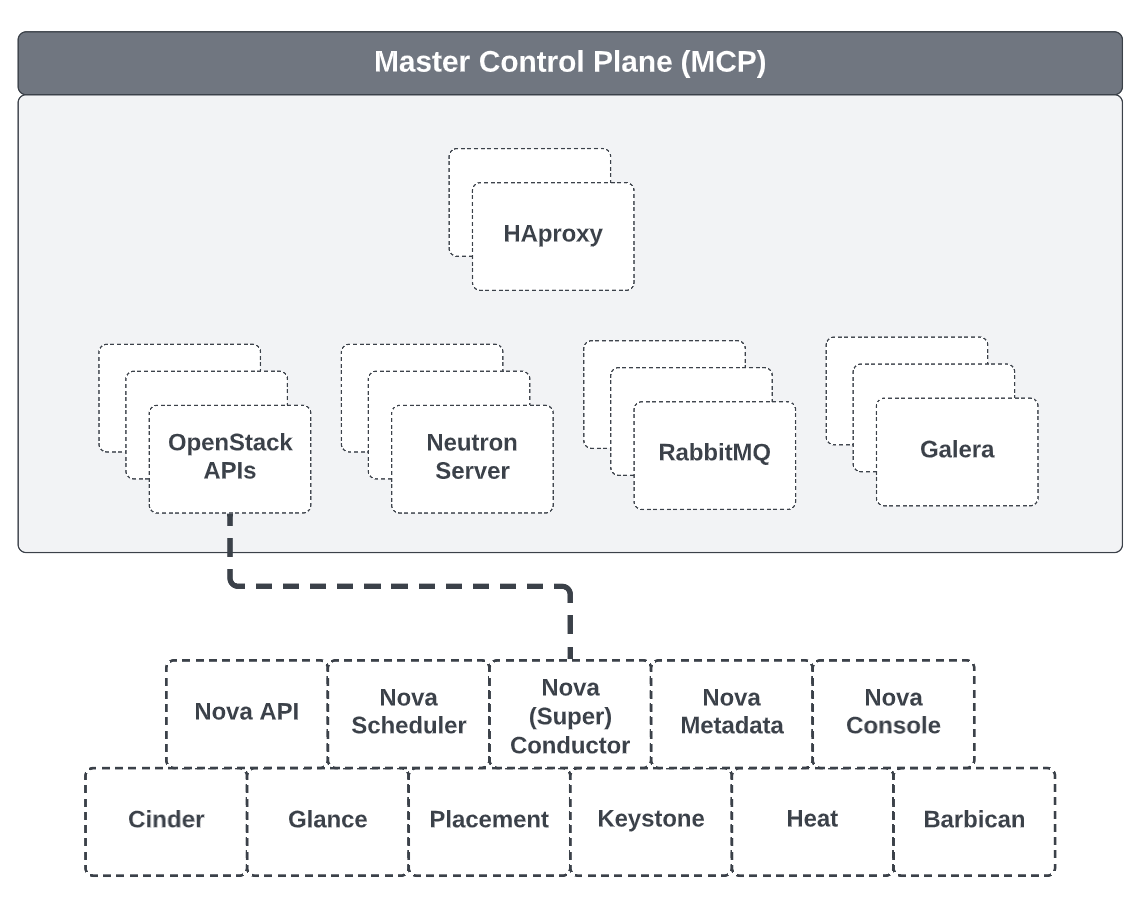 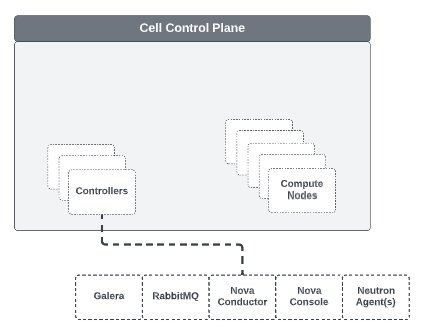 5
Cell Usage
As of the 2021 OpenStack User Survey, 11 deployments were marked as utilizing more than 10 cells.
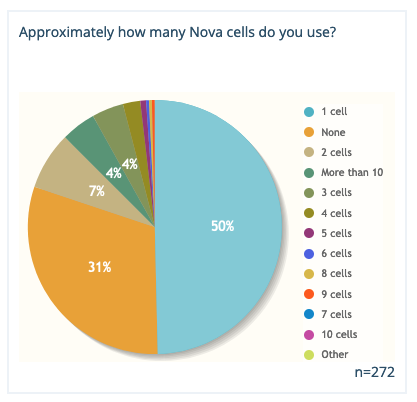 11
6
Deployment
OpenStack-Ansible - https://docs.openstack.org/openstack-ansible/latest/
Using OpenStack-Ansible, changes can be made to the following to support Cells v2:
Host Groups (conf.d)
Container Groups (env.d)
HAproxy (Additional Services)
Playbooks (Extra Vars)
Cell Mappings
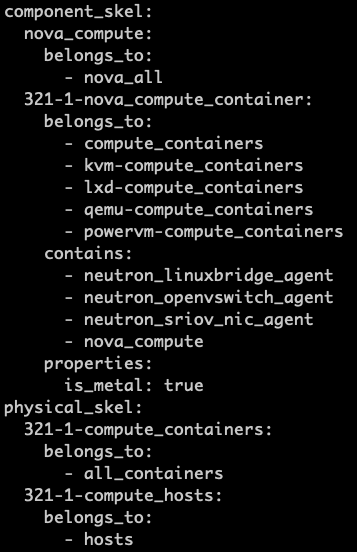 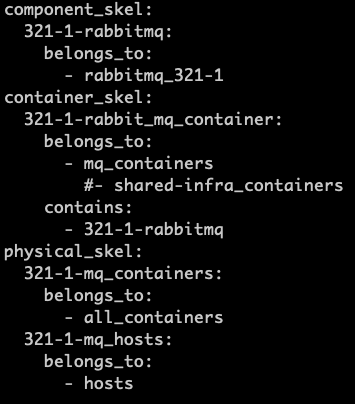 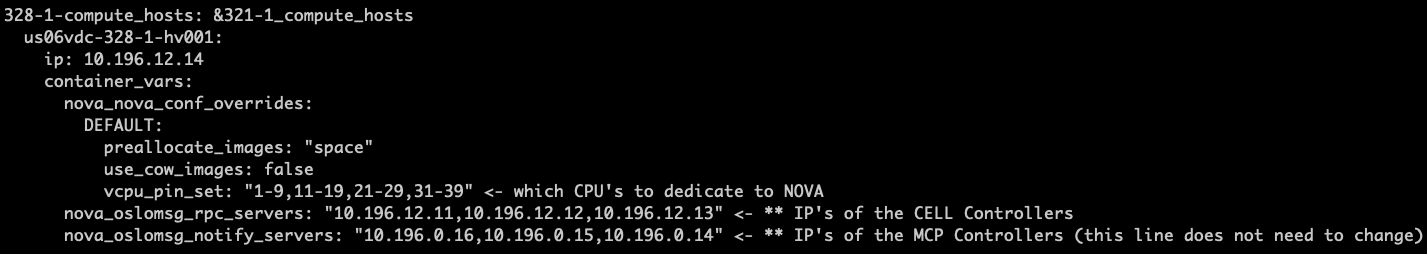 7
Considerations
When planning for Cells v2, there may be design considerations.
Galera
Centralized Keystone Management
> 35K Concurrent Connections
Keystone
RabbitMQ
> 15K Concurrent Connections
Glance
Neutron
Routed Provider Networks
Common Glance Experience
8
Routed Provider Networks w/ Network Segments
Each cell is linked by a common Neutron DB in the MCP
Tenants spin up resources using a network name, and the CIDR and segment are chosen based on whichever cell it lands in.
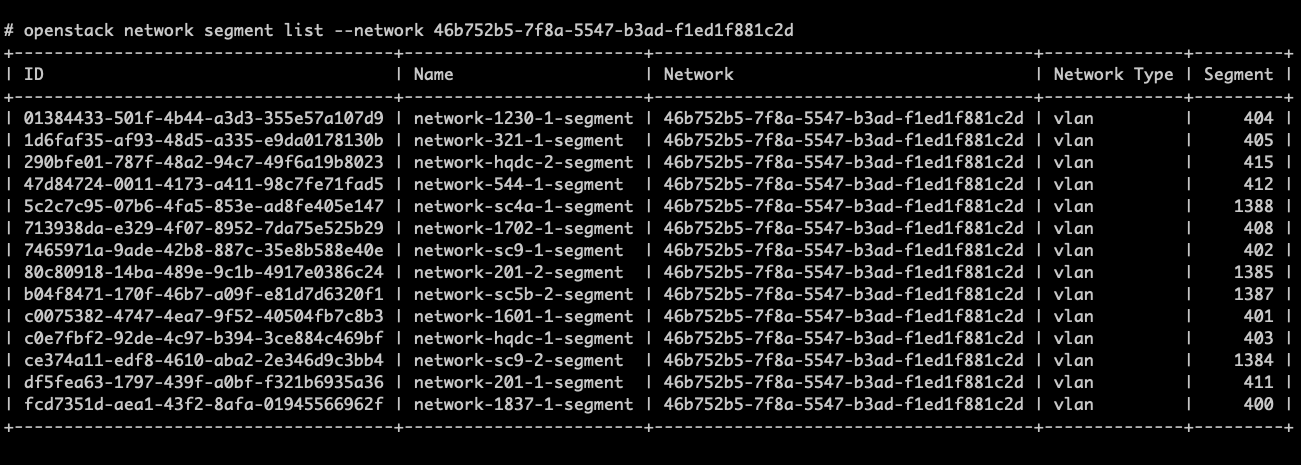 9
Final Thoughts
Upgrades

Issues

Alternatives
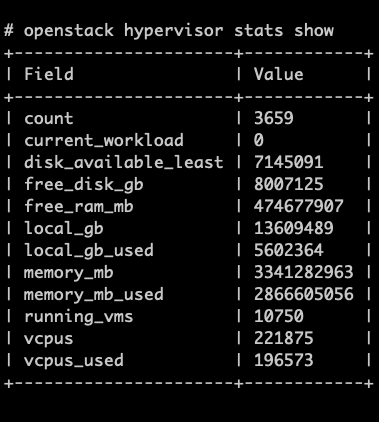 10